Accufuser
Характеристики и преимущества
январь 2012 г.
WYM International Trading Corp.
Указатель
1. Типы
2. Удобство пользования
3. Безопасность
4. Стабильность препарата
5. Контроль качества
1. Типы
1-1. Непрерывный (форма и структура)
Резервуар для препарата
Корпус
Порт заполнения
Соединит. трубка
Шкала
I.V Фильтр
Ограничитель потока
а. Баллон и плунжер
	- Подача энергии эластичности
	- Поддержание определенного давления
     - Сохранение перпендикулярного надува баллона в процессе заполнения препаратом

  б. Кожух
     - Защищает баллон от внешних воздействий.
     - Указывает оставшийся объем по шкале с усилителем

  в. Поддержание постоянного давления
     - Даже при уменьшении объема и поверхности, значение изменения давления минимально, для поддержания постоянной скорости потока.
     - Благодаря запатентованной плунжерной системе, которая состоит из закрепленного и подвижного плунжера, сжатие силиконового баллона происходит равномерно
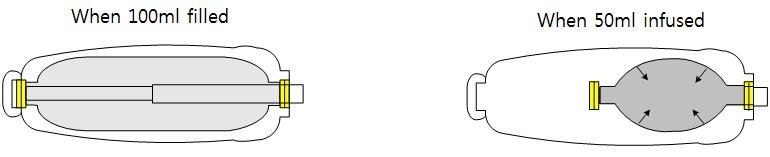 Степень наполненности 100 мл
При впрыске 50 мл материала
г. Ограничитель потока
          	- Контролирует установленную скорость потока с давлением баллона.
   		- Скорость потока жидкости в трубке зависит от вязкости. 
         (закон Хагеля-Пуазеля)
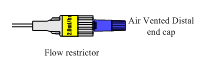 Вентилир. дистальный кончик
Ограничитель потока
Люеровское соединение
Ограничительный кожух
Капилляр
Шайба
Фильтр заливки (гидрофобная мембрана)
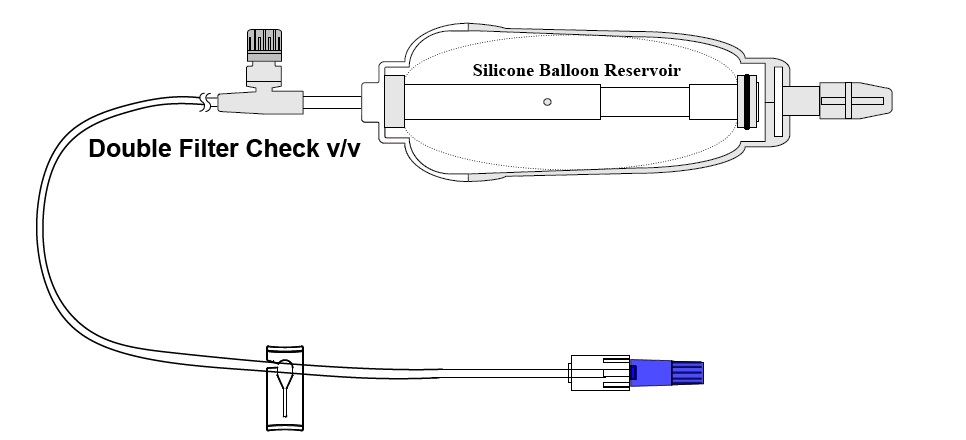 Функция: Воздух выпускается, но препарат удерживается гидрофобной мембраной.
Удобство: Легкость заливки (не требует зажима или устранения колпачка)
Соединение: Снимите фильтр и подсоедините к пациенту.
1-2. Серия Plus (форма и структура)
Порт заполнения
Резервуар для препарата
Двойной фильтр
Проверка объем/ объем
Шкала
Корпус
Соединительная трубка А (О-типа)
Вентил. дистальный кончик
I.V Фильтр
Держатель красного цвета
Кнопка болюс
Крепление на запястье
Модуль контроля
Поставляется с кнопкой болюс, нажимаемой при помощи красного штуцера, воздух из болюса автоматически высвобождается во время заливки без намеренного давления.
После заливки, следует удалить красный штуцер и закрыть линию болюса.
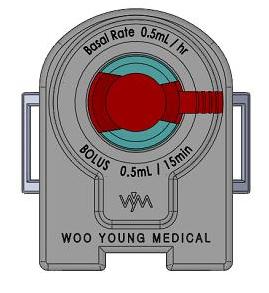 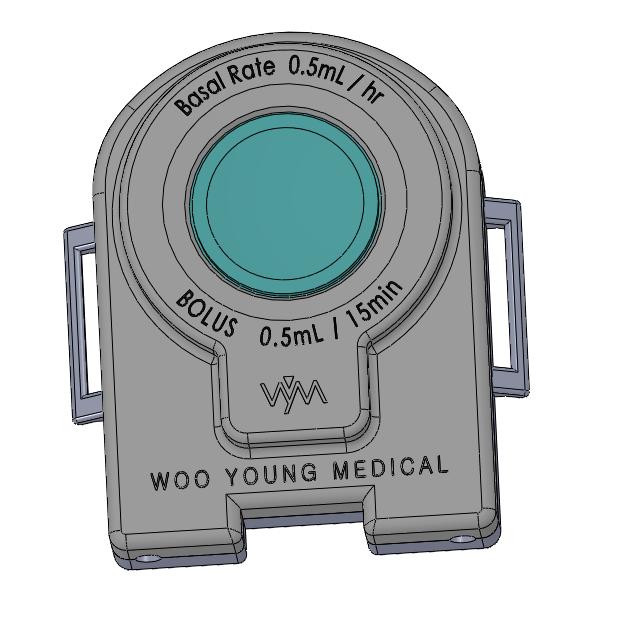 Модуль контроля
Нажатие кнопки болюса открывание соед. трубки, и введение.
Отпускание кнопки болюса, закрытие соед. трубки.
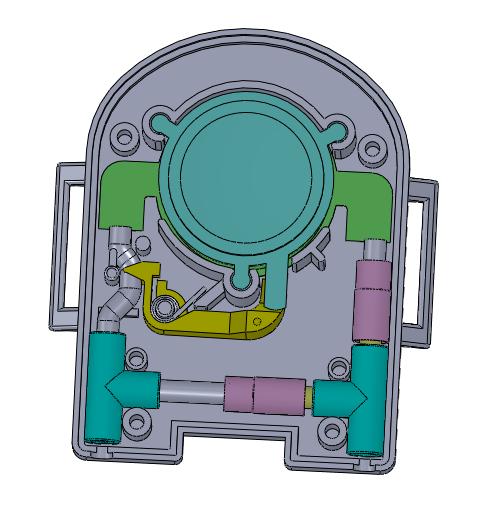 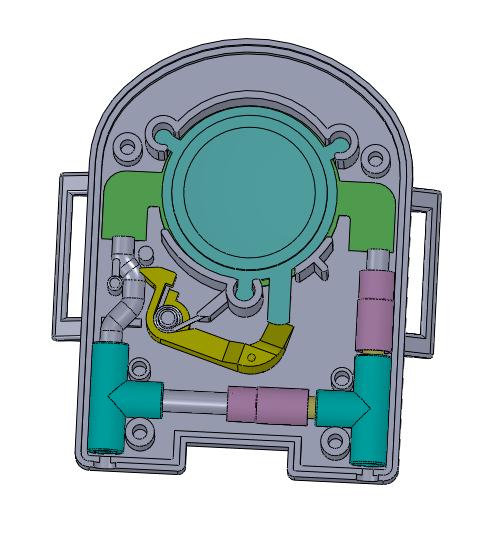 Серия устройств accufuser
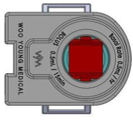 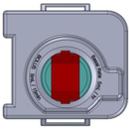 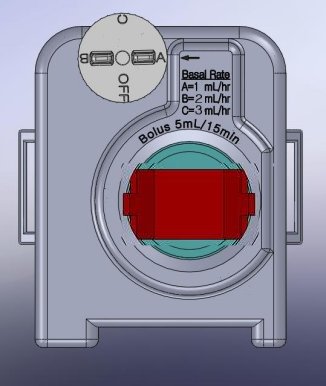 Accufuser Plus
Accufuser EasyBolus
Accufuser Omnibus
WOO YOUNG MEDICAL CO., LTD.
2010-02-07
10
1-3. Varicon (форма и структура)
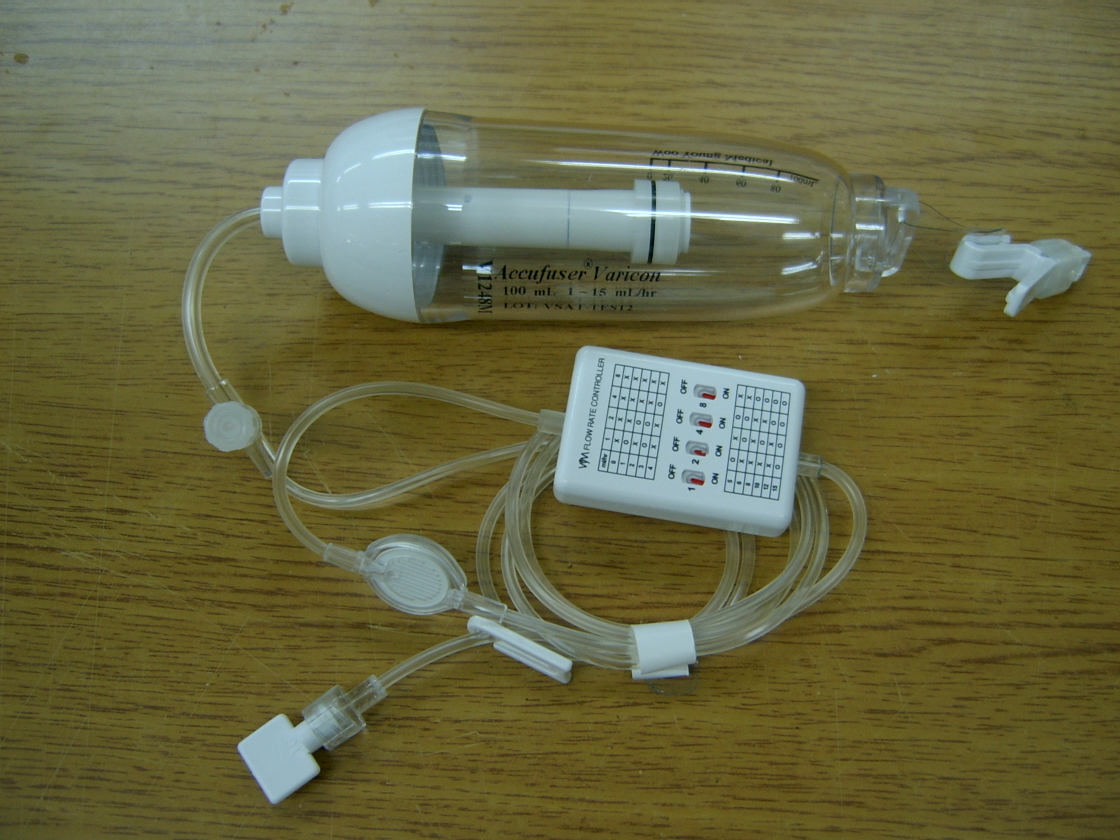 Кнопка контроля потока
        a. Направление ON : ’Открыть’ поток.
          б. Направление OFF : ‘Закрыть’ поток.
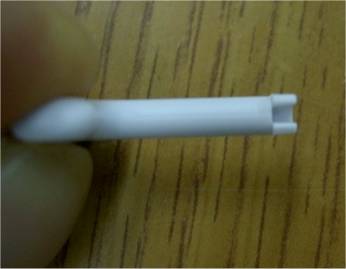 Диапазон контроля скорости потока
1-4. Selectus (форма и структура)
ограничитель
инфузия
ограничитель
баллон
Резервуар для препарата
Корпус
Порт наполнения
Шкала
Соед. трубка
Концевой колпачок
Зажим
I.V Фильтр
Модуль контроля скорости потока
Selectus
Специалистам часто приходится изменять дозировку при в процессе ввода обезболивающего препарата.

 Устройство Accufuser Plus предоставляет 2 простых способа регулирования потока. (болюс)

Устройство Accufuser Varicon предоставляет 15 вариаций скорости потока. (4 канала) 

Теперь с появлением Accufuser Selectus доступны три вариации скорости потока, путем простого управления.
Структура
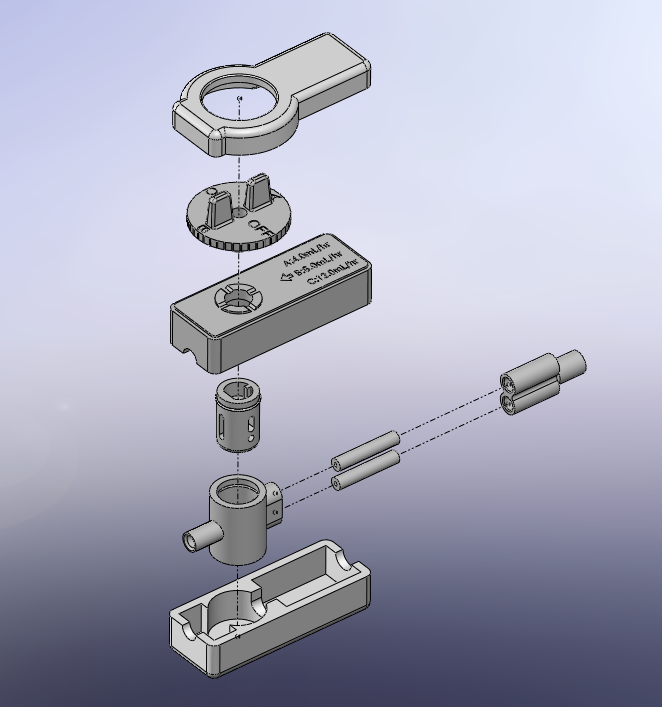 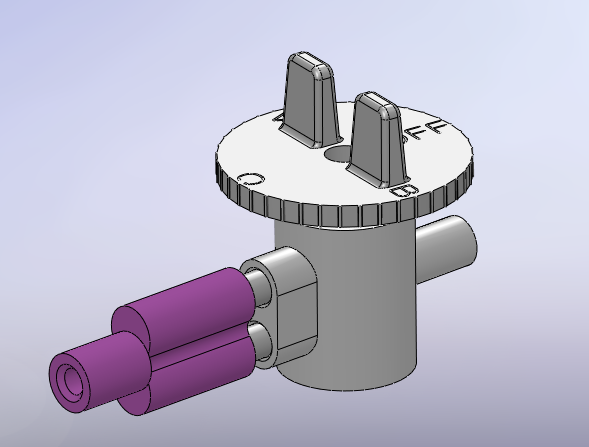 доступны 2 скорости по отдельности или в совмещении к дополнительной скорости.
Flow rate curve - D0203M
Скорость потока: A:2.0мл/ч, Скор. Потока B:3.0мл/ч
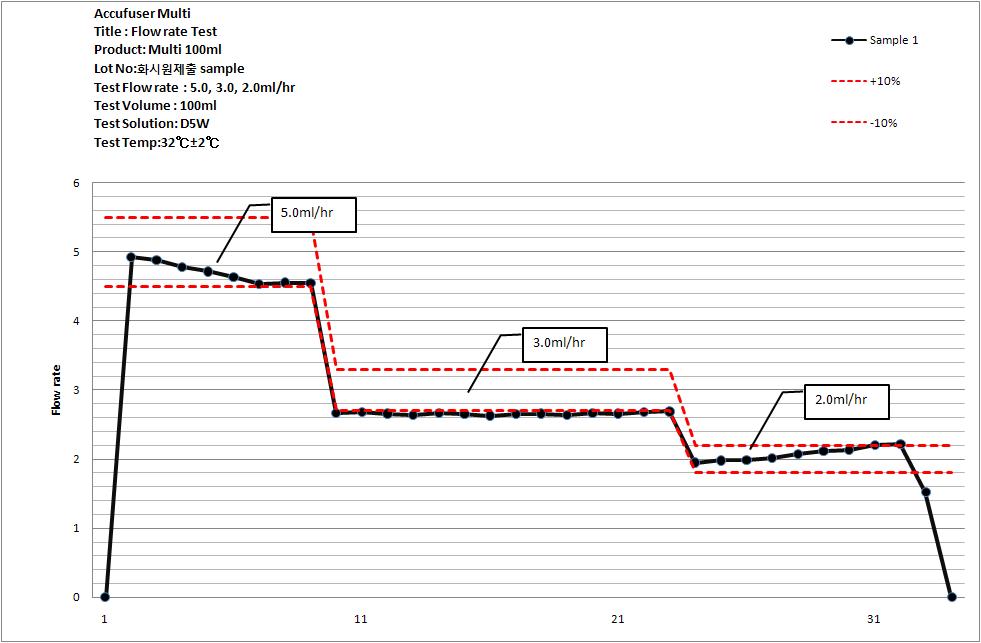 Accufuser Multi
Название: Испытание скорости потока
Продукт: Multi 100 мл
№ партии: образец……
Объем для испытания: 100 мл
Тестовый раствор: D5W
Темп. испытания: 32оС±2оС
Образец 1
5.0 мл/ч
A+B
Скорость потока
3.0 мл/ч
B
2.0 мл/ч
A
1-5. EasyBolus (Форма и структура)
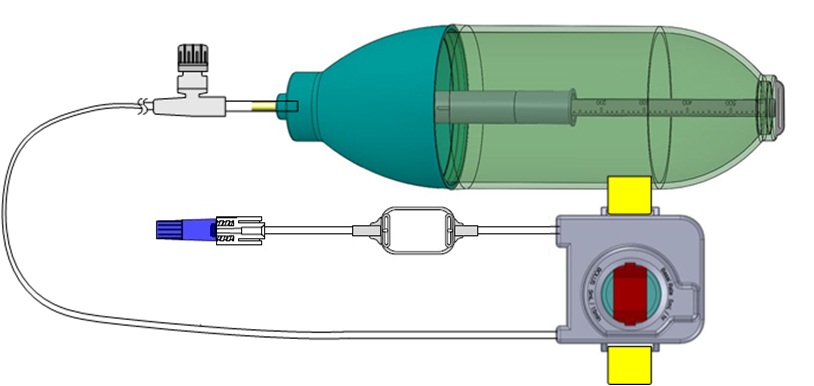 Болюсы большого объема:2, 3, 4 и 5 мл 
Легкость дозировки и заливки
Для введения препаратов через катетеры

Эпидуральные катетеры оказывают сопротивление потоку жидкости, поэтому, при болюсном дозировании, необходимо оставлять болюсную кнопку нажатой до значения высокого давления (20 фунт/кв. дюйм) длительное время (1-2 мин./ 2 мл).

Необходимо:
	(1) Облегчить напор, нажав кнопку болюса на 2-5 мл 
  (2) Защитить болюсную сумку от избыточного нажима
Доработка: 
  Добавьте второй эластичный болюсный резервуар рядом с болюсной сумкой в модуле. 
  
  При нажатии кнопки болюса, препарат в болюсной сумке легко перемещается во второй резервуар, который за секунды вводит препарат.
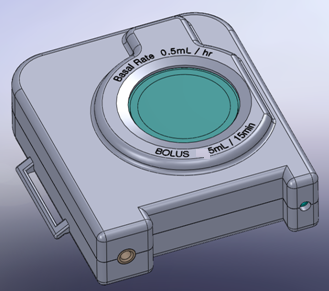 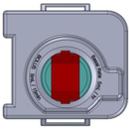 Кнопка-штуцер
(Красный держатель)
Без кнопки-штуцера (красного держателя)
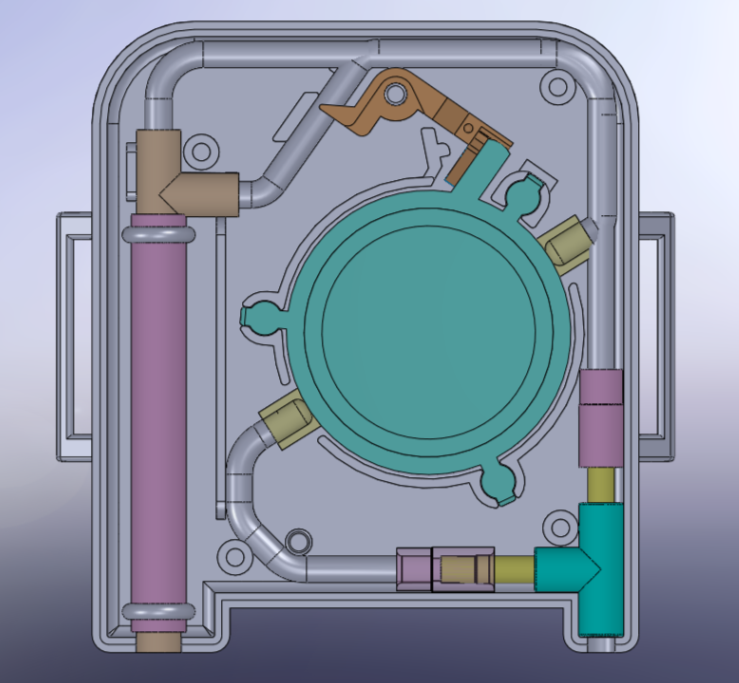 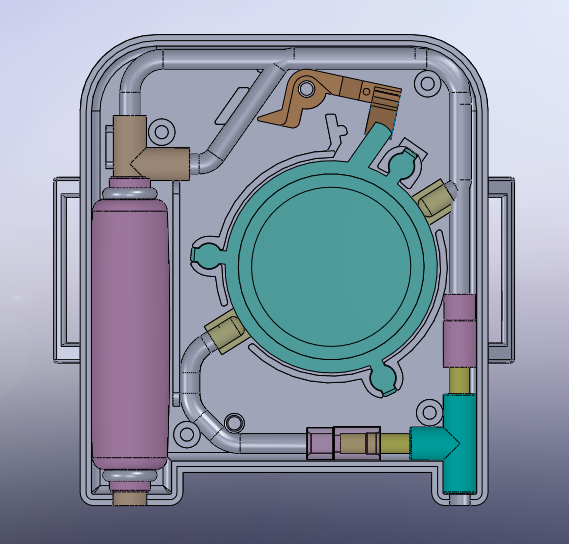 Ручка закрывания соединительной трубки, болюсная сумка под кнопкой заполнена.
При нажатии на болюсную кнопку, ручка ослабляется, чтобы открыть соединительную трубку. В то же время, происходит нажатие на болюсную сумку и препарат перемещается во второй резервуар.
Скорость потока
Базальная: 2 ~ 10.0 мл/ч
Объем болюса: 2.0/  3.0/  4.0/ 5.0 мл
Время блокировки: 10/ 15/ 30/ 60 мин. (варьируется)
1-6. Omnibus (Форма и структура)
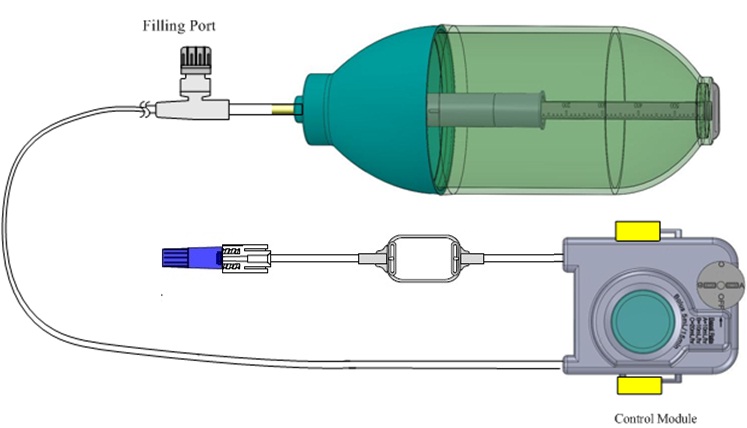 Порт наполнения
Модуль контроля
* Комбинация устройств Accufuser EasyBolus и  
      Accufuser SELECTUS

	* 3 изменяемых базовых скорости

	* Болюс большого объема (2 ~ 5 мл)

 	* Применимо к катетерам эпидурального (и другого) типа
Легкость заливки благодаря модулю контроля
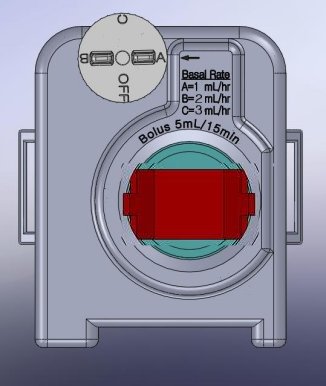 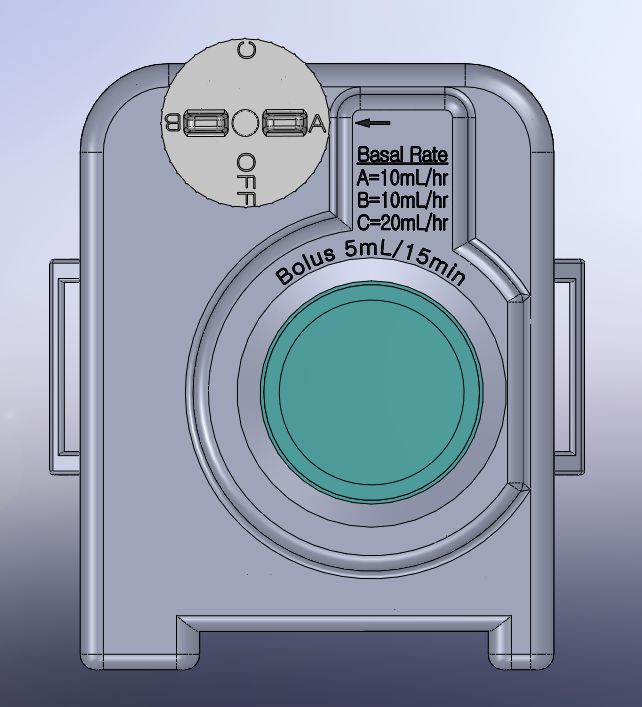 Контроль скорости потока:  A, B & C (A+B)
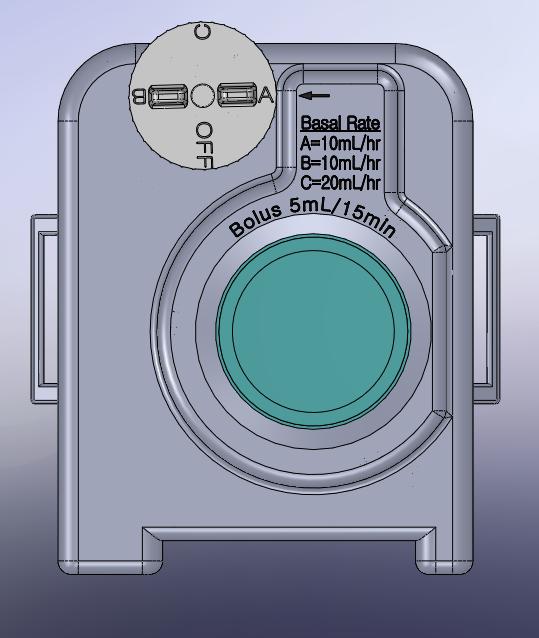 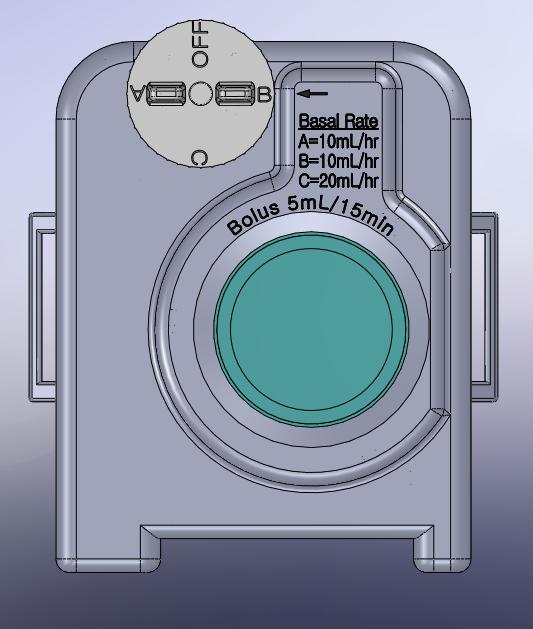 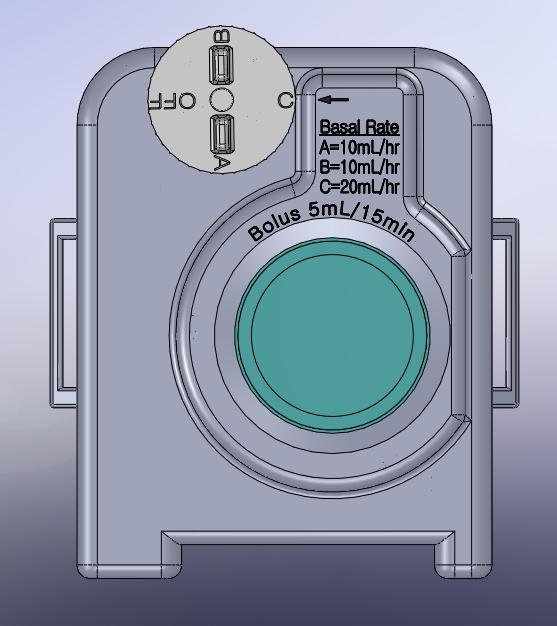 Легкость при болюсном введении благодаря второму резервуару
Большие объемы болюса
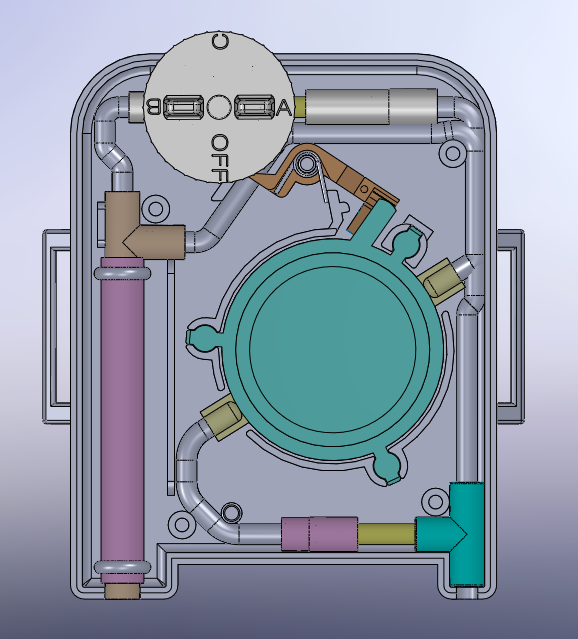 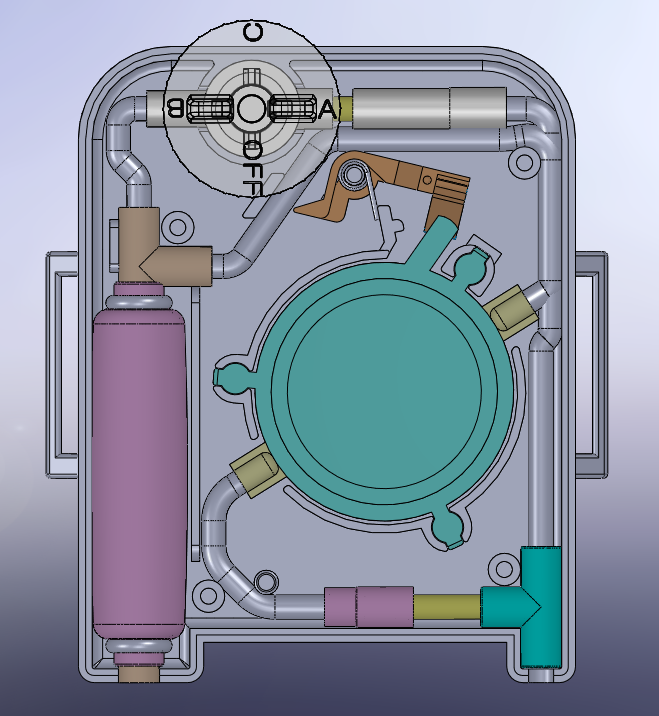 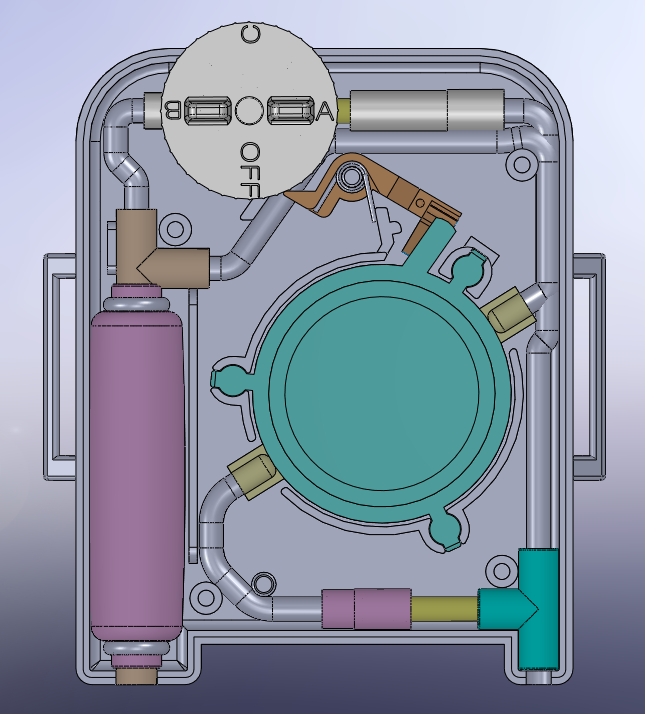 WOO YOUNG MEDICAL CO., LTD.
2010-02-07
28
Код
O: Идент. продукта
5: Объем болюса
02: Базальный поток Режим A
03: Базальный поток Режим В
30: Время блокировки болюса
L: Объем резервуара
Объем резервуара: 300мл, 600мл
Базальный: 3 типа режима потока
Режим A, Режим B, Режим C
Объем болюса: 2.0/  3.0/  4.0/ 5.0мл
Время блокировки: 10 мин. ~ 60 мин. (варьируется)
WOO YOUNG MEDICAL CO., LTD.
2010-02-07
29
2. Удобство пользования
2-1. Скорость введения, отмеченная по цветам
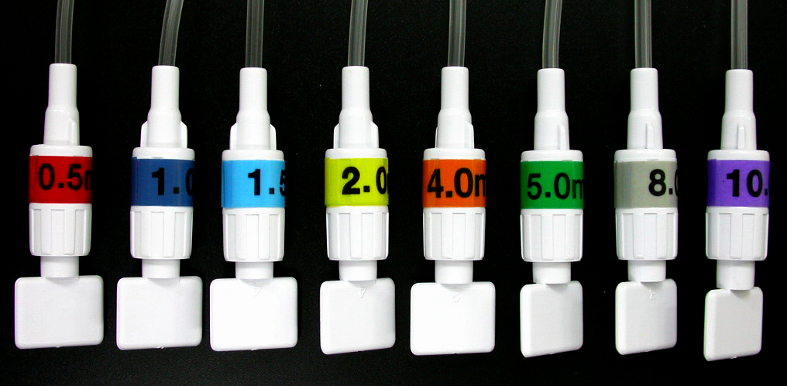 2-2. Шкала
Внутри насоса расположена шкала для удобства контроля объема вводимого вещества и сокращения ошибок вводимых значений.
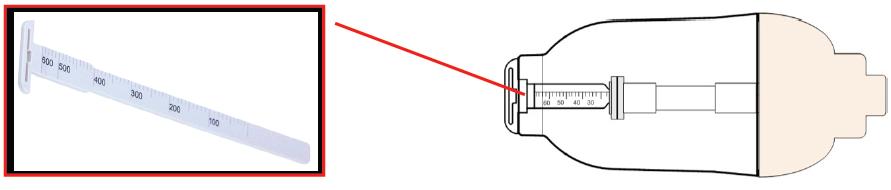 WOO YOUNG MEDICAL CO., LTD.
2010-02-07
31
2-3. Усилитель
В нижний прозрачный корпус был встроен усилитель. Этот усилитель способствует точности считывания результатов со шкалы внутри насоса.
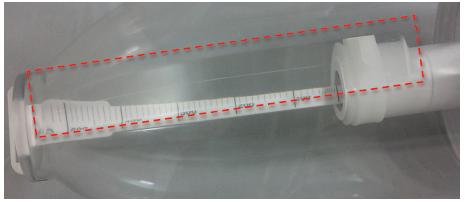 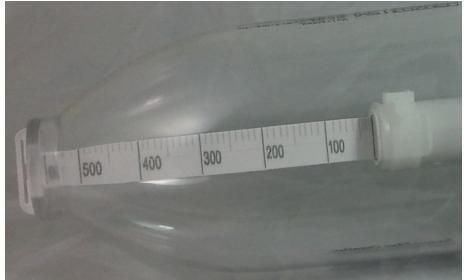 WOO YOUNG MEDICAL CO., LTD.
2010-02-07
32
2-4. Синий концевой колпачок (Фильтр заливки)
На синем концевом колпачке присутствует встроенный гидрофобный фильтр, который способствует выходу воздуха, а не препарата. Это позволяет пользователю заливать насос, не снимая колпачок и сокращает риск загрязнения.
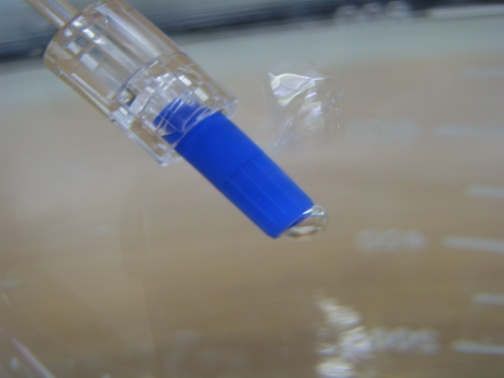 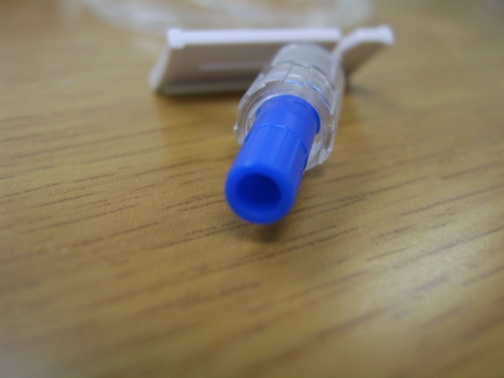 * Выход воздуха, изображен в стакане воды
* Полностью залитый насос, без вытекания препарата
WOO YOUNG MEDICAL CO., LTD.
2010-02-07
33
3. Безопасность
3-1. Порт заполнения
Порт заполнения имеет запорный вентиль, предотвращающий обратный поток жидкости.
И два встроенных сетчатых фильтра, улавливающих примеси, один при входе в порт заполнения, и другой на выходе препарата
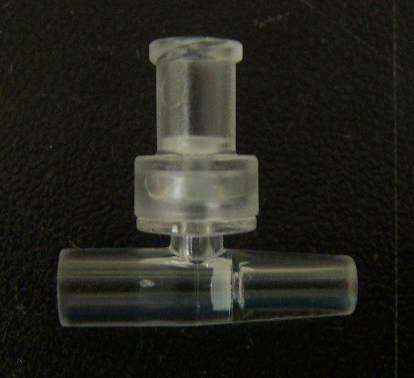 Запорный вентиль
Сетчатый фильтр
3-2. Защита от УФ
Все внешние покрытия устройств Accufuser блокируют попадание УФ-C, УФ-B и УФ-A лучей (до 370 нм). Такая УФ-защита предотвращает вредное воздействие УФ-лучей на препарат, сокращая его разрушение.
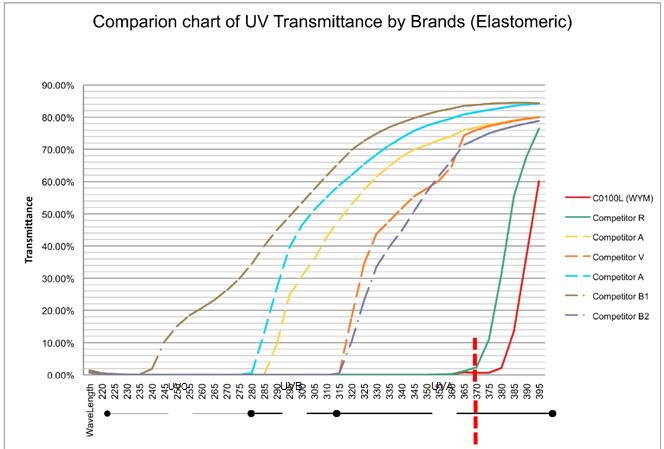 График сравнения передачи УФ лучей по маркам устройств (Эластометрические)
Передача
Участник R
Участник A
Участник V
Участник A
Участник B1
Участник B2
Длина волны
3-3. Стабильная скорость потока
Скорость потока
Время
Тест на скорость потока при заполнении 100мл насоса объемом120 мл
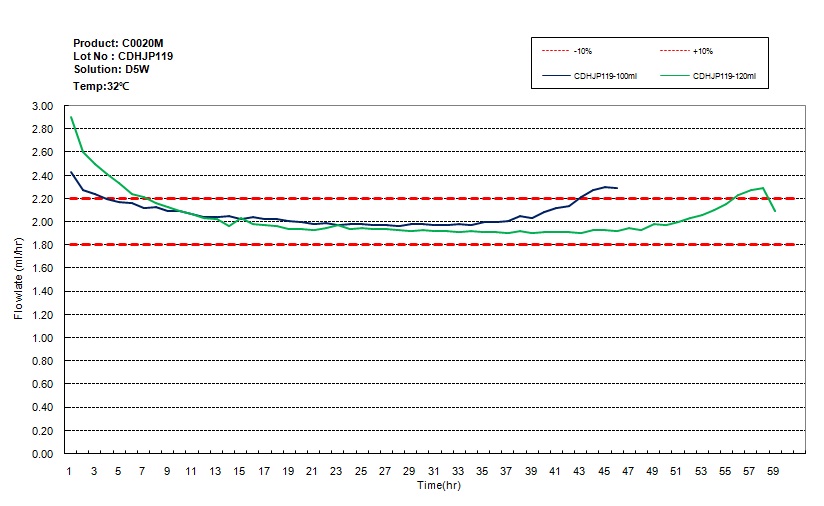 Продукт: С0020М
№ партии: СВРОЗ119
Раствор: D5W
Темп.: 32оС
Скорость потока (мл/ч)
Время (ч)
4. Таблица стабильности препаратов
График стабильности анальгетиков, химотерапевтических препаратов и антибиотиков
при использовании системы введения препарата Accufuser®
 
Accufuser, Accufuser 275, Accufuser Plus, Accufuser CTx и Accufuser ABx, утилизируемые эластометрические балонные инфузеры, предназначенные для продолжительного ввода обезболивающих медикаментов, химиотерапии,  талассемии и лечения антибиотиками внутривенным, подкожным, чрезкожным, интраоперационным, периневральным или эпидуральным путем.  
 
Баллон устройства Accufuser ® выполнен из силикона.  Этот материал широко используется в индустрии изготовления медицинских приборов с1980 года, как средство для введения кровяных, питательных, химиотерапевтических веществ, а также анальгетиков, антибиотиков и иных препаратов. 
 
Данные стабильности препаратов, исследованных устройством Accufuser®, относятся к химической стабильности с силиконом а также к микробиологической стабильности. Препараты были вверены в силиконовый баллон устройства Accufuser и помещены в условия комнатной температуры, а в некоторых случаях в холод. 
 
Особое внимание следует уделять потенциалу препарата к преципитации, которая может возникнуть в зависимости от самого препарата, условий его хранения, температуры, концентрации, уровню pH и особых растворителей.
 
Эти рекомендации были разработаны в результате проведения исследований в независимых лабораториях, и после рассмотрения различных медицинских изданий. Эти рекомендации следует использовать только с целью справки; они не являются приоритетными над инструкциями врача или фармацевта, предоставляющих информацию по вводу таких препаратов.
 
При наличии препарата, который не приведен в графике ниже, обратитесь к производителю такого препарата за информацией касательно его совместимости с силиконом и стабильности.
Если препарат не приведен в данном документе, это еще не значит, что он не совместим с устройством Accufuser.® 
(Последнее обновление: 4 мая, 2009 г.)
4-1. Стабильность препарата в Accufuser®                                                                                                                       
                                                                                                                                    (Ед.: день)
Прим.: NS – физраствор, D5W –5% декстроза в воде, N.A. – данные не доступны ко времени печати
4-2. Стабильность препарата в Accufuser® (продолжение)                                                                                                                     
                                                                                                                                  (Ед.: день)
Прим.: NS – физраствор, D5W –5% декстроза в воде, N.A. – данные не доступны ко времени печати
4-3. Стабильность препарата в Accufuser® (продолжение)                                                                                                                     
                                                                                                                                  (Ед.: день)
Прим.: NS – физраствор, D5W –5% декстроза в воде, N.A. – данные не доступны ко времени печати
4-4. Стабильность препарата в Accufuser® (продолжение)                                    
                                                                                                                                  (Ед.: день)
Прим.: NS – физраствор, D5W –5% декстроза в воде, N.A. – данные не доступны ко времени печати
4-5. Стабильность антибиотиков и антивирусных препаратов в Accufuser®                                                                                                                  
                                                                                      (Ед.: день, если иное не указано)
Прим.: NS – физраствор, D5W –5% декстроза в воде, N.A. – данные не доступны ко времени печати
4-6. Стабильность антибиотиков и антивирусных препаратов в Accufuser®                                                                                                                  
                                                                                      (Ед.: день, если иное не указано)
Прим.: NS – физраствор, D5W –5% декстроза в воде, N.A. – данные не доступны ко времени печати
5. Контроль качества
Сертификаты на систему
   a. ISO9001
   б. EN46001
   в. EN ISO13485

Сертификаты на продукт
   a. CE
   б. FDA
   в. KFDA
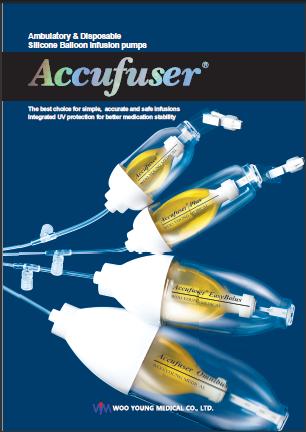 Сертификаты на продукт
            - CE
Сертификаты на систему
   - EN ISO13485
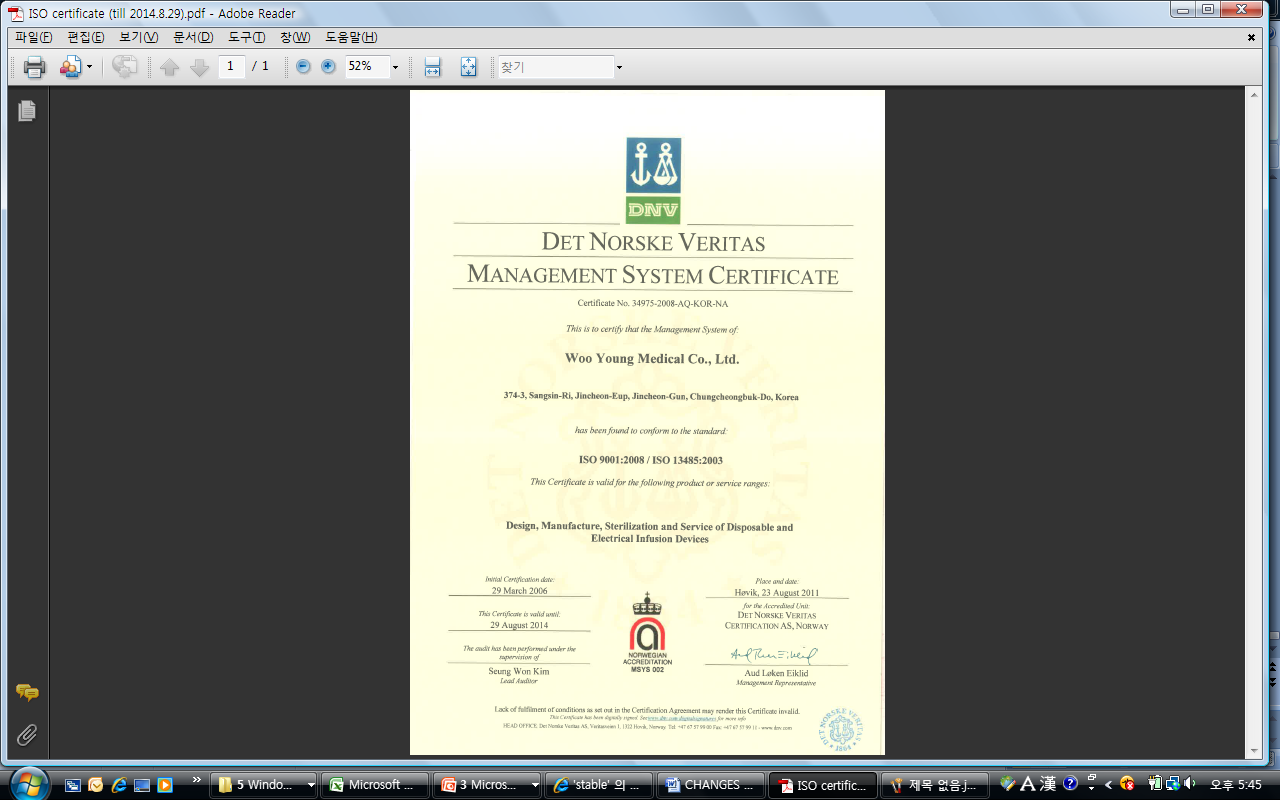 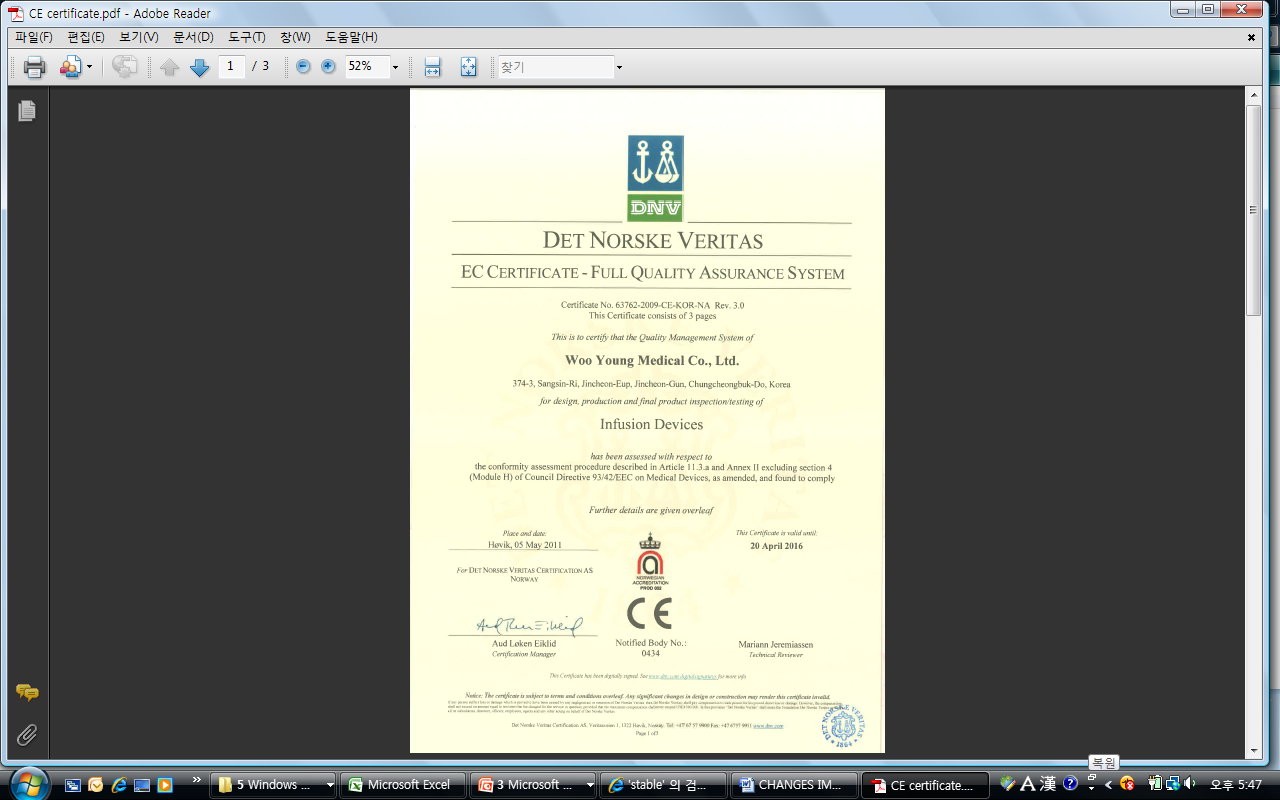 Регистрация в России
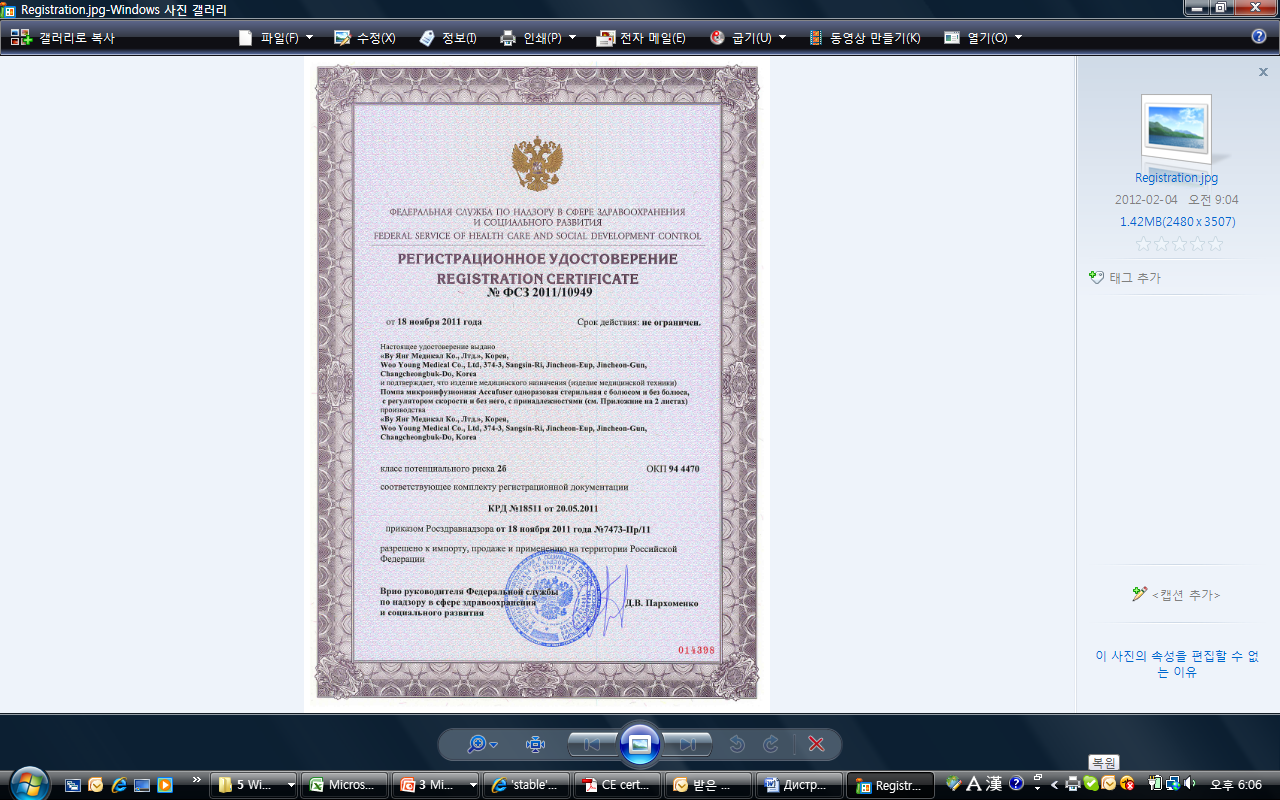 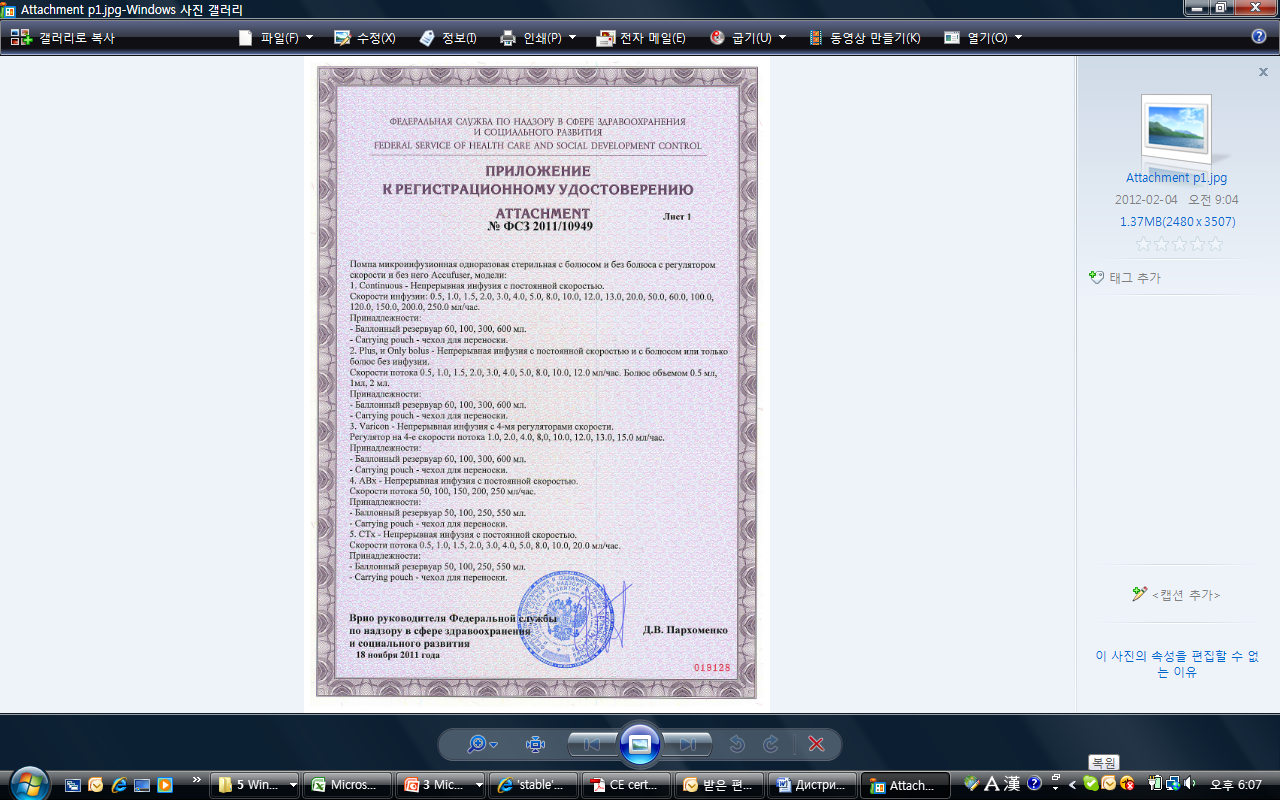 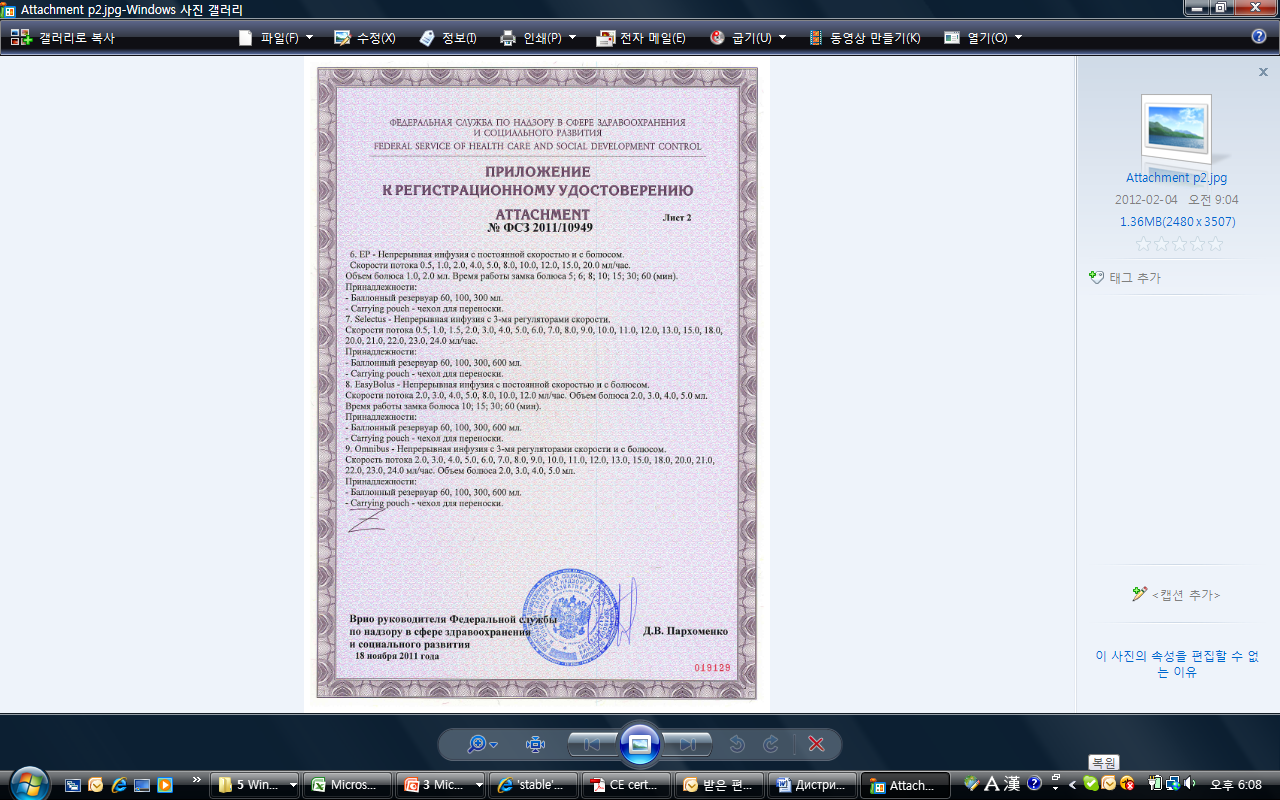